Distributed SystemsCS 15-440
Synchronization - Part II
Lecture 12, October 03, 2023

Mohammad Hammoud
1
Today…
Last Session:
Synchronization - Part I
Physical clock synchronization


Today’s Session:
Synchronization - Part II
Logical clock synchronization 

Announcements:
Midterm is on October 15th (open books, open notes)
We will conduct an overview session for the midterm on October 14
PS3 is due on October 19
Course Map
Applications
Programming Models
Fast & Reliable or Efficient DS
Replication & Consistency
Fault-tolerance
Communication Paradigms
Architectures
Naming
Synchronization
Correct or
Effective DS
Networks
Course Map
Applications
Programming Models
Replication & Consistency
Fault-tolerance
Communication Paradigms
Architectures
Naming
Synchronization
Networks
Overview
Time Synchronization
Physical Clock Synchronization
Here, actual times on computers are synchronized

Logical Clock Synchronization
Computers are synchronized based on relative ordering of events

Mutual Exclusion
How to coordinate between processes that access the same resource?

Election Algorithms
Here, a group of entities elect one entity as the coordinator for solving a problem
Overview
Last lecture
Time Synchronization
Physical Clock Synchronization
Here, actual times on computers are synchronized

Logical Clock Synchronization
Computers are synchronized based on relative ordering of events

Mutual Exclusion
How to coordinate between processes that access the same resource?

Election Algorithms
Here, a group of entities elect one entity as the coordinator for solving a problem
Today’s lecture
Next lecture
Overview
Synchronization
Clock Synchronization
Distributed Mutual Exclusion
Physical Clock Synchronization
Logical Clock Synchronization
Election Algorithms
Why Logical Clocks?
Lamport showed that:
Clock synchronization is not necessary in all scenarios
If two processes do not interact, it is not necessary that their clocks are synchronized

Many times, it is sufficient if processes agree on the order in which the events have occurred in a DS
For example, for a distributed make utility, it is sufficient to know if a source file was modified before or after its object file
Logical Clocks
Logical clocks are used to define an order of events without measuring the physical time at which the events have occurred

We will study two types of logical clocks
Lamport’s Logical Clock (or simply, Lamport’s Clock)
Vector Clock
Lamport’s Clock
Lamport suggested maintaining logical clocks at the processes to keep track of the order of events

To synchronize logical clocks, a relation called “happened-before” is defined
The expression ab (reads as “a happened before b”) means that all entities in a DS agree that event a occurred before event b
The Happened-before Relation
The happened-before relation can be observed directly in two situations:
If a and b are events in the same process, and a occurs before b, then ab is true
If a is an event of message m being sent by a process, and b is the event of m being received by another process, then ab is true

The happened-before relation is transitive
If ab and bc, then ac
Time Values in Logical Clocks
For every event a, assign a logical time value C(a) on which all processes agree 
C corresponds to the process where a will happen and gets updated with a new time value when a happens

The time values for events have the property that:
If ab, then C(a)< C(b)
Properties of Logical Clock
From the happened-before relation, we can infer that:
If two events a and b occur within the same process and ab, then C(a) and C(b) are assigned time values such that C(a) < C(b)

If a is the event of sending message m from one process (say P1), and b is the event of receiving m (i.e., the same message) at another process (say, P2), then: 
The time values C1(a) and C2(b) are assigned in a way such that the two processes agree that C1(a) < C2(b)

The clock time C must always go forward (increasing), and never backward (decreasing)
Synchronizing Logical Clocks
Three processes P1, P2 and P3 running at different rates

If the processes communicate between each other, there might be discrepancies in agreeing on the event ordering
The ordering of sending and receiving messages m1 and m2 is correct
However, m3 and m4 violate the happened-before relationship
P1
P2
P3
0
0
0
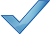 m1
6
8
10
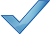 12
16
20
m2
18
24
30
24
32
40
x
30
40
50
m3
36
48
60
x
42
56
70
m4
48
64
80
54
72
90
60
80
100
Lamport’s Clock Algorithm
When a message is being sent:
Let it carry a timestamp according to the sender’s logical clock

When a message is received:
If the receiver logical clock is less than the message sending time in the packet, adjust the receiver’s clock such that: 
   currentTime = timestamp + 1
P1
P2
P3
0
0
0
6
8
10
12
16
20
18
24
30
24
32
40
30
40
50
m3:60
36
48
60
42
56
61
70
m4:69
48
64
69
80
54
54
70
72
77
90
60
76
80
85
100
Implementation of Lamport’s Clock
Each process Pi maintains a local counter Ci and adjusts this counter according to the following rules:

For any two successive events that take place within Pi, Ci is incremented by 1
Each time a message m is sent by process Pi , m is assigned a timestamp ts(m) = Ci
Whenever a message m is received by a process Pj, Pj adjusts its local counter Cj to max(Cj, ts(m)) + 1
C0=0
C0=1
C0=2
P0
m:2
C1=0
C1=3
P1
C2=0
P2
The Placement of the Logical Clock
In a computer, several processes can use different logical clocks

However, instead of each process maintaining its own logical clock, a single logical clock can be implemented in the middleware as a time service
Application sends a message
Message is delivered to the application
Application layer
Adjust local clock and timestamp message
Adjust local clock
Middleware layer
Middleware sends a message
Message is received
Network layer
Limitation of Lamport’s Clock
Lamport’s clock ensures that if ab, then C(a) < C(b)

However, it does not say anything about arbitrary (concurrent or independent) events
For any two arbitrary events a and b, C(a) < C(b) does NOT mean that ab
P1
P2
P3
0
0
0
Compare m1 and m3
m1:6
6
8
10
P2 can infer that  m1m3
m2:20
12
16
20
18
24
30
m3:32
24
32
40
Compare m1 and m2
30
40
50
P2 cannot infer that  m1m2 or m2m1
36
48
60
61
70
42
56
Summary of Lamport’s Clock
Lamport suggested using logical clocks
Processes synchronize based on the time values of their logical clocks rather than the absolute time values of their physical clocks

Which applications in DS need logical clocks? 
Applications with provable ordering of events
Perfect physical clock synchronization is hard to achieve in practice
Applications with rare events
Events are rarely generated, and physical clock synchronization overhead is not justified

However, Lamport’s Clock cannot guarantee perfect ordering of events by just observing the time values of two arbitrary events
Vector Clocks
Vector clock overcomes the limitation of Lamport’s clock

A vector clock for a system of N processes is an array of N integers

Every process Pi stores its own vector clock VCi
Lamport’s time values for events are stored in VCi
VCi(a) is assigned to an event a

If VCi(a) < VCi(b), then we can infer that ab (or more precisely, that event a causally preceded event b)
Updating Vector Clocks
Vector clocks are constructed as follows:
 VCi[i] is the number of events that have occurred at process Pi so far
VCi[i] is the local logical clock at process Pi


If VCi[j]= k, then Pi knows that k events have occurred at Pj
VCi[j] is  Pi’s knowledge of the local time at  Pj
Increment VCi whenever a new event occurs
Pass VCj along with the message
Vector Clock Update Algorithm
Whenever there is a new event at Pi, increment VCi[i]
When a process Pi sends a message m to Pj:
Increment  VCi[i]
Set  m’s timestamp  ts(m) to the vector VCi
When message m is received at process Pj :
VCj[k] = max(VCj[k], ts(m)[k]) ; (for all k)
Increment  VCj[j]
VC0=(0,0,0)
VC0=(1,0,0)
VC0=(2,0,0)
P0
m:(2,0,0)
VC1=(0,0,0)
VC1=(2,1,0)
P1
VC2=(0,0,0)
P2
Inferring Events with Vector Clocks
Let a process Pi send a message m to Pj with timestamp ts(m), then:
Pj knows the number of events at the sender Pi that causally precede m
(ts(m)[i] – 1) denotes the number of events at Pi
Pj also knows the minimum number of events at other processes Pk that causally precede m
(ts(m)[k] – 1) denotes the minimum number of events at Pk
VC0=(0,0,0)
VC0=(1,0,0)
VC0=(2,0,0)
P0
m:(2,0,0)
VC1=(0,0,0)
VC1=(0,1,0)
VC1=(2,2,0)
VC1=(2,3,0)
P1
m’:(2,3,0)
VC2=(2,3,1)
VC2=(0,0,0)
P2
Enforcing Causal Communication
Assume that messages are multicast within a group of processes, P0, P1 and P2

To enforce causally-ordered multicasting, the delivery of a message m sent from Pi to Pj can be delayed until the following two conditions are met:
ts(m)[i] = VCj[i] + 1 (Condition I)
ts(m)[k] <= VCj[k] for all k != i (Condition II)

	Assuming that Pi only increments VCi[i] upon sending m and adjusts VCi[k] to max{VCi[k], ts(m)[k]} for each k upon receiving a message m’
VC0=(0,0,0)
VC0=(1,0,0)
VC0=(1,1,0)
P0
m:(1,0,0)
m:(1,1,0)
VC1=(0,0,0)
VC1=(1,0,0)
VC1=(1,1,0)
P1
VC2=(1,1,0)
VC2=(1,0,0)
VC2=(0,0,0)
P2
VC2=(1,1,0)
Condition II does not hold  Delay delivery
Summary – Logical Clocks
Logical clocks are employed when processes have to agree on relative ordering and not necessarily actual times of events

Two types of logical clocks:
Lamport’s Logical Clocks
Supports relative ordering of events across different processes by using the happened-before relationship
Vector Clocks
Supports causal ordering of events
Overview
Synchronization
Clock Synchronization
Distributed Mutual Exclusion
Physical Clock Synchronization
Logical Clock Synchronization
Election Algorithms
Next Lecture…